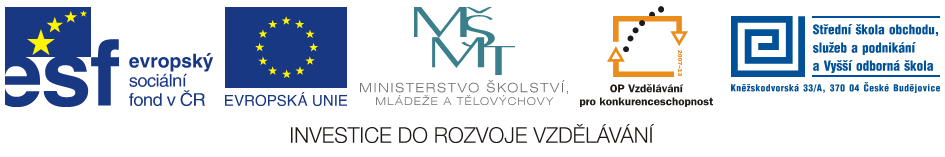 Jméno autora: 	Mgr. Mária Filipová
Datum vytvoření:	12. 05. 2013
Číslo DUMu: 	VY_32_INOVACE_05_AJ_EP
Ročník:                	1. – 4. ročník 
Vzdělávací oblast:	Jazyk a jazyková komunikace
Vzdělávací obor:     	Anglický jazyk
Tematický okruh:  	odborná slovní zásoba pro studenty ekonomických oborů		(Ekonomika a podnikání, Obchodník, Podnikání)
Klíčová slova:       	tržní ekonomika, trh, charakter trhu


Metodický list/anotace:
Materiál slouží k seznámení se základní odbornou slovní zásobou pro studenty ekonomických oborů. Jedná se zejména o termíny z oblasti ekonomie. 
Studenti odhadují na základě svých znalostí význam slov. V případě potřeby pracují se slovníkem.
Market economy
Market economy
a market economy is based on supply and demand, and prices of goods and services are determined in a free price system.The characteristic of a market economy is that decisions are mainly made through markets. This is contrasted with a planned economy, where decisions are based on a plan of production.
Market
a market is one of the many varieties of systems, institutions, procedures, social relations and infrastructures whereby parties engage in exchange 
it can be said that a market is the process by which the prices of goods and services are established
Types of markets
regional		x	international
town 		x	country
consumer 	x	financial
potential 	x	prediction
grocery 		x	non-grocery
Remember
most markets contain different groups of customers with similar characteristics and buying habits - market segments
breaking down a market into submarkets can lead to a business opportunity
a gap in the market - there is a business opportunity
Literatura
JURASZKOVÁ ING, Marcela. Podniková ekonomika I: Učební texty pro 1. ročník. Střední škola obchodu, služeb a podnikání a Vyšší odborná škola, 2012. 
PHILLIPS, Janet a kol. Oxford studijní slovník. Oxford: Oxford University Press, 2010, ISBN 978019 430655 3.